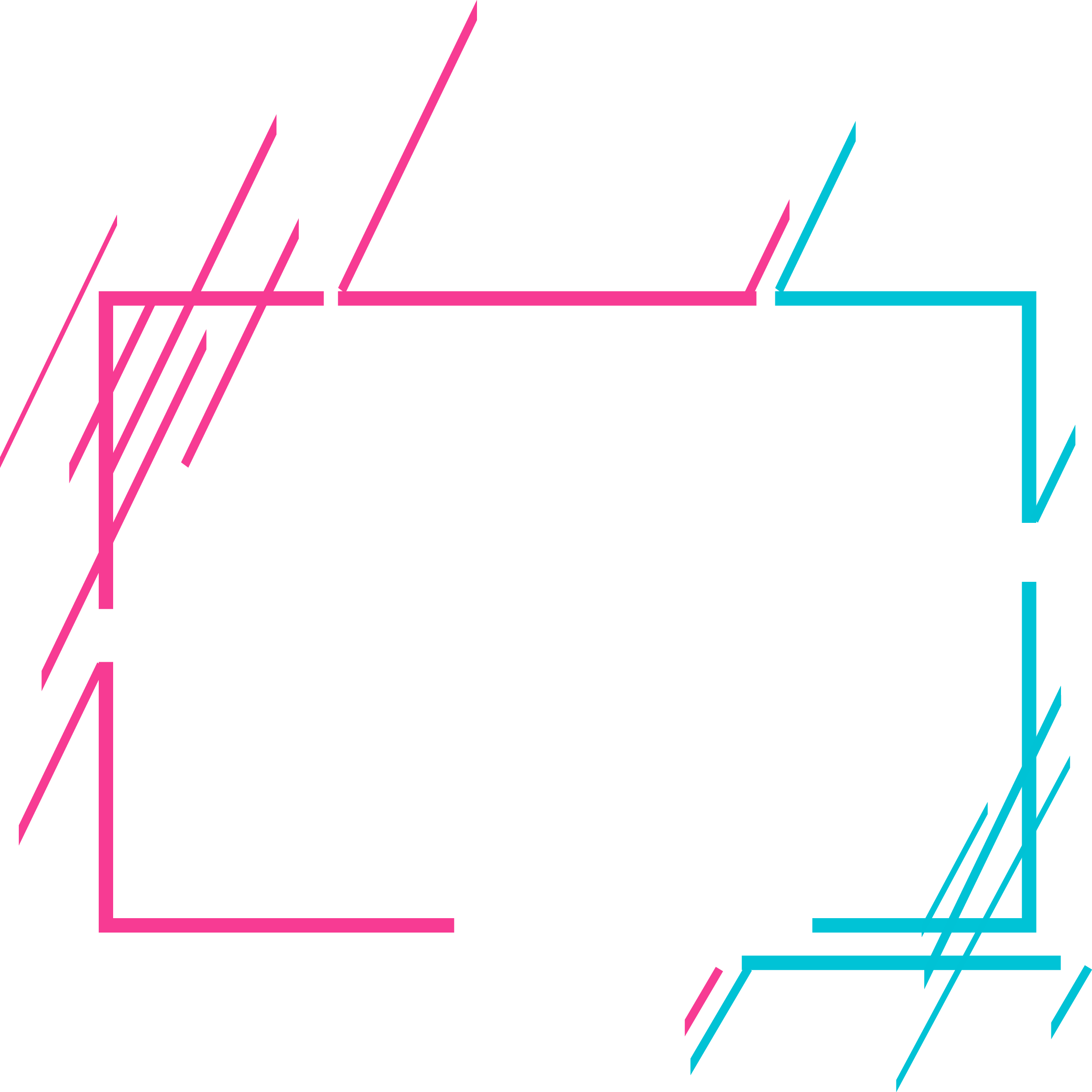 10 อันดับกลุ่มโรคผู้ป่วยใน 
แยกตาม ICD 10 WHO
 รายเดือนของปีงบประมาณ 2563